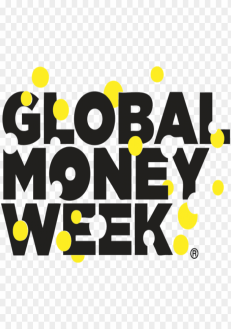 NE JUCAM CU BANII…
CLASA a IV-a B
ȘCOALA GIMNAZIALĂ ”ACADEMICIAN MARIN VOICULESCU” GIURGIU
ROMANIA
PROF. INV. PRIMAR IVAN   LUCICA
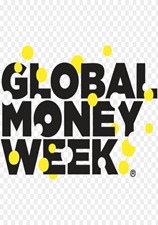 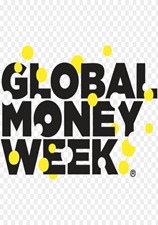 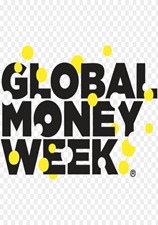 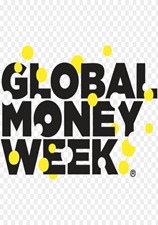 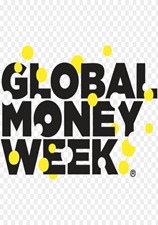 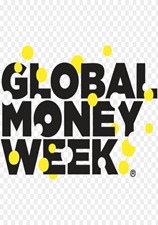 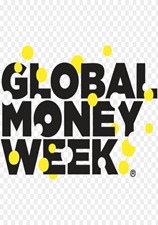